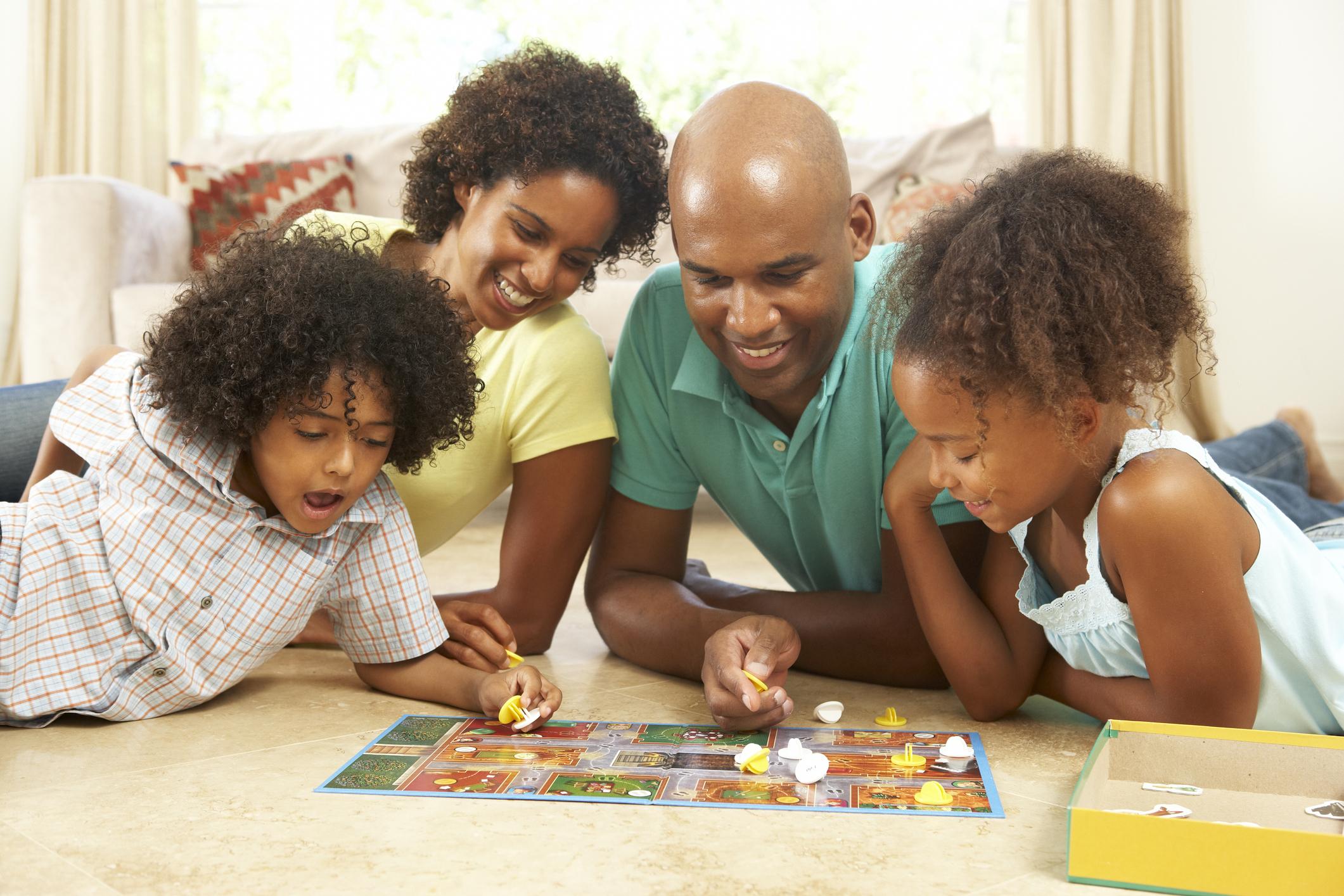 Training Course: Surviving Digital
Module 1 – Outplaying overexposure
www.survivingdigital.eu
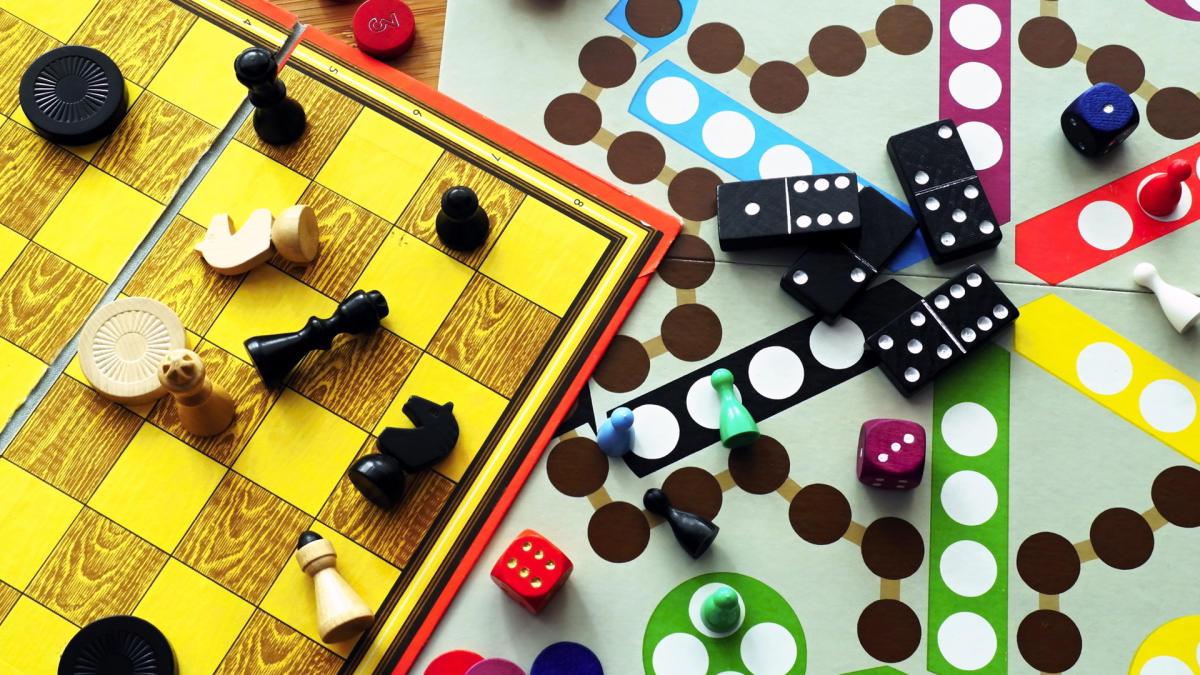 Introduction
Objectives
Skills addressed and learning outcomes
Theoretical knowledge
Techniques
Case study and Activities
Tips and hints
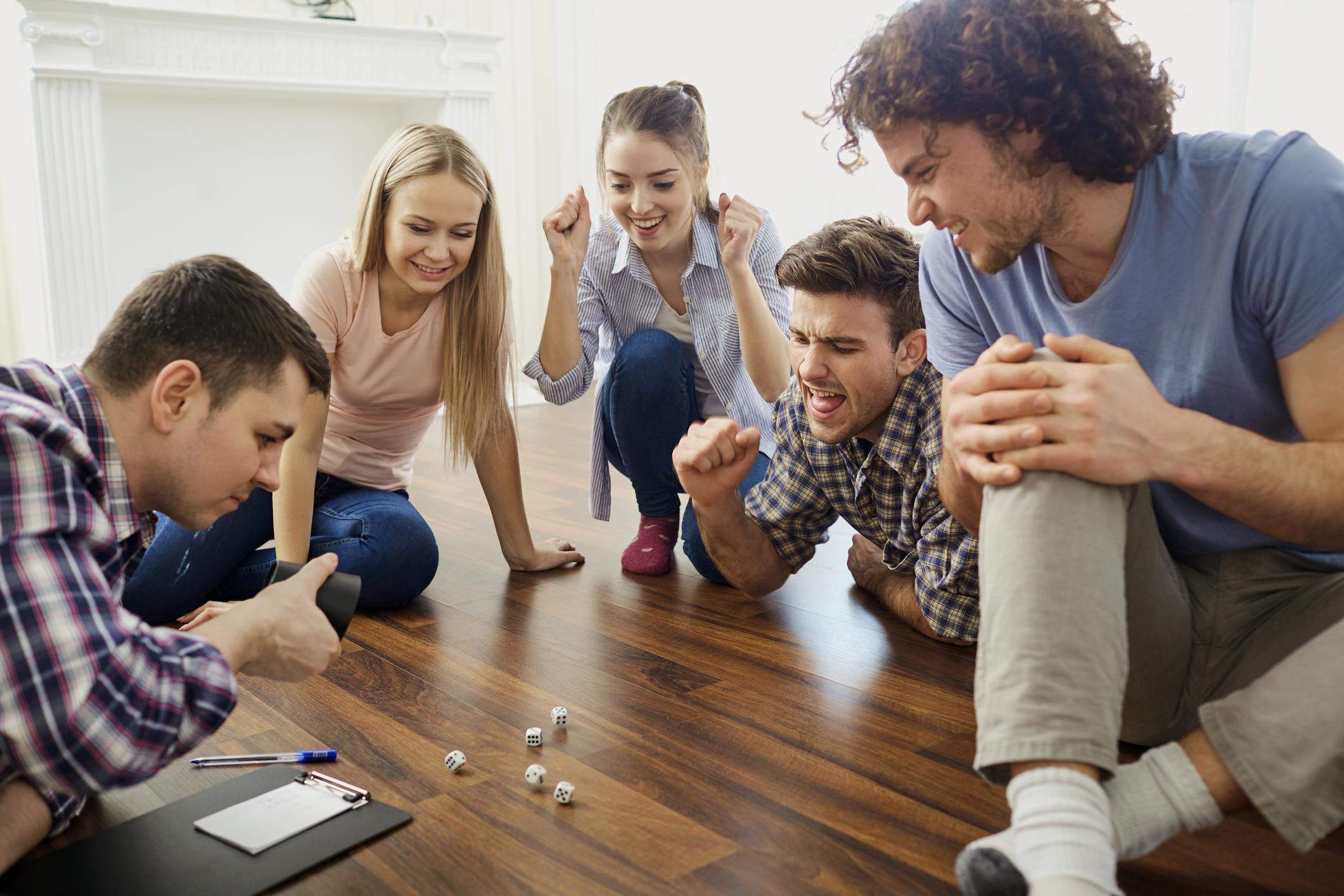 Introduction
Today, educators and health care professionals have access to a growing pool of literature on the effects of screens in early development. However, knowing more about screens is not the same as knowing how to communicate this knowledge to parents. 

      Many educators and healthcare professionals express concern about coming across as judgmental when informing parents about the undesired consequences of screens. This module aims to show how professional can use games for a ludic, non-judgmental approach to discussing screens together with parents. 

      It will introduce professionals to a series of games that have been developed to facilitate what can otherwise be felt as difficult conversations on how screens are used at home. 
      The goal is to show how activities we sometimes reserve for children – games and playing – can be useful vectors for instigating honest conversations about screen time and practices, and help parents think of how to replace screens with other activities. It will give them the tools to familiarize themselves with different game options and cover the questions to consider when deciding which game to choose for the public they most frequently encounter.
Skills adressed
01
Collaboration
02
Mediating
03
Creativity
04
Emphathy
05
Conceptual thinking
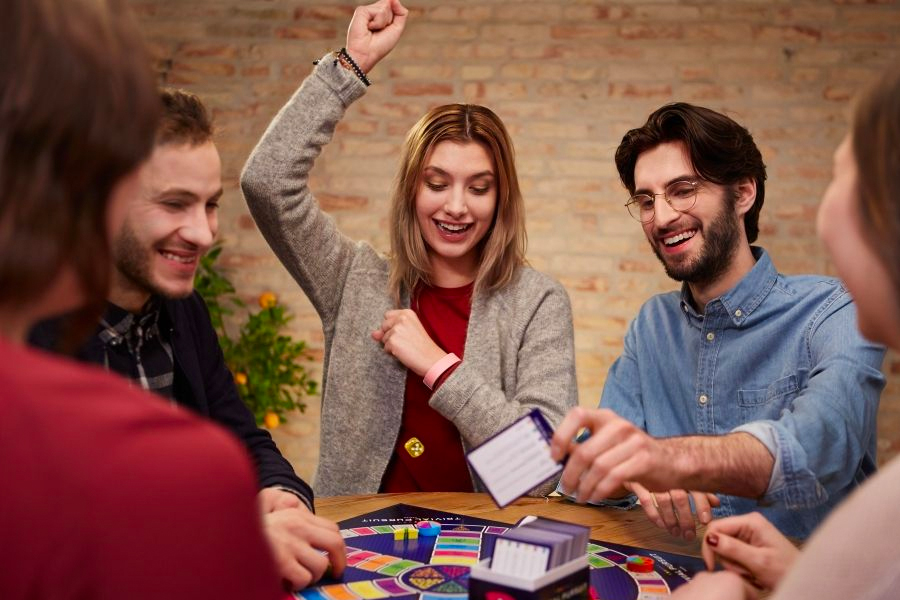 What are the learning outcomes?
Understanding the difference between game and play and how both might be applied to further adult education.
          Getting an overview of the different games on screens and the strengths and limitations of each one. 
          Encourage collaboration among different stakeholders in making decisions to revise the rules of these games.
          Choosing the most appropriate game given your previous training and public.
         Planning and executing a game workshop in your institution.
Theoretical knowledge
Games provide a safe and non-threatening environment for individuals to explore the question of screens. According to Zagal et al. (2013), games offer a space for "sustained engagement" where players feel comfortable discussing sensitive topics without fear of judgment or stigma. This safe environment encourages open dialogue and allows participants to express their thoughts and experiences freely.1 Often games ask what “one” ought to do in different situations where the screen often interferes, and so participants can abstain from sharing very personal information if they prefer to keep the discussion on a more abstract level of reflexion.  
     Games promote active learning and experiential knowledge acquisition, enhancing participants' understanding of issues related to screens. In their study, Gee (2007) notes that games encourage active problem-solving and critical thinking, providing learners with the opportunity to apply knowledge in practical contexts. This hands-on approach promotes deeper engagement and facilitates the transfer of learning to real-life situations.3 It also offers an opportunity for parents to learn from one another. Many households have experimented different models for reducing screen time, which can inspire other parents to put in place similar actions.  
     Games have the potential to promote inclusion and break down barriers by creating equal playing fields. According to Seaborn and Fels (2015), games offer a "disruptive space" that challenges societal norms and hierarchies. In this space, participants engage on an equal footing, fostering a sense of shared purpose and respect. By removing power dynamics, games promote inclusive environments where stigmatizing attitudes can be addressed and transformed.5 This is really important in the meeting between parents and professionals. We encourage that professionals also talk about how their own relationships to screens, to emphasise that there is not ‘one right way of doing it’ but rather that, when it comes to screens, we are ‘all in this together’.
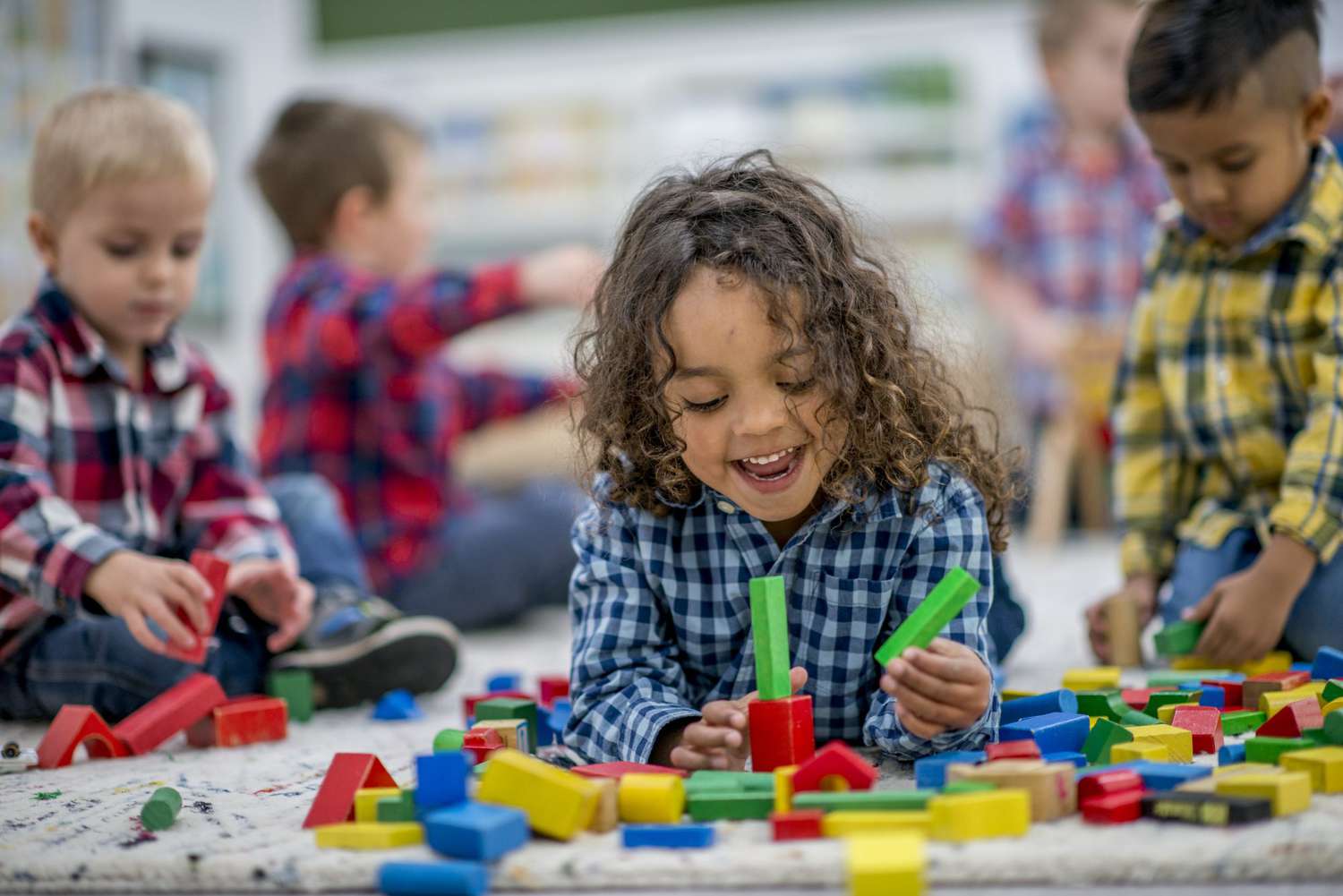 The difference between game and play
While both play and games involve engaging in activities for enjoyment, and while both are crucial for the learning of both children and adults, they differ in their underlying characteristics and purposes. According to Winnicott, play is a spontaneous and creative expression of the child's inner world. It is an intrinsically motivated activity that allows children to explore their emotions, develop their imagination, and establish a sense of self. To Winnicott, play extends into the adult world, where it becomes manifest in activities related to the arts, to science, and religion. You might say that play is involved in all creative acts we engage in. 
     Games, on the other hand, tend to be defined by a set of rules that need to be followed (as exemplified in board and video games). While we will mostly focus on different games for this module, we encourage participant to integrate play-elements into the workshops: to allow participants to respond creatively to the prompt and modify the rules of the game whenever deemed necessary, encouraging hereby their critical thinking and personal creative expression.
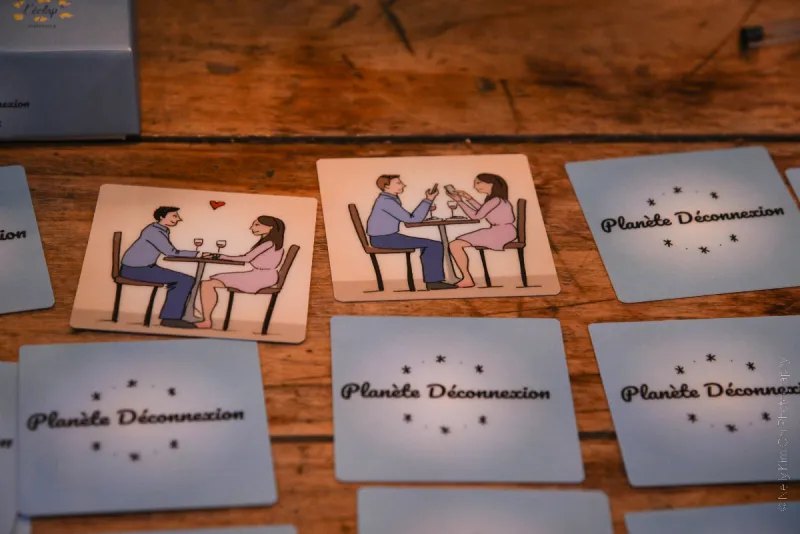 PLANETE DÉCONNEXION by Lève les yeux
In the following pages you can find are some examples of games that can be used in workshops:
      One example is definitely Planete Deconnexion, a fun and collaborative board game that will allow you to exercise your memory and approach the effects of screen overexposure in a playful way. Used  during the awareness workshops of Lève les yeux with children and families, or for entertainment - without smartphones!
   Restore balance to a world threatened by screens using your memory and collaborative spirit. But beware of traps: data centers, "too many screens," memory lapses... cards that could overheat the planet, leading to an explosion!
    The pairs of cards represent symbolic situations from our daily lives invaded by screens: a romantic meal, a nature walk, sports... The goal is to collect these pairs, just like in a classic game of Memory.  Each pair prompts discussions about how and when we use screens, and make us reflect on the situations we might want to keep ‘screen-free’.
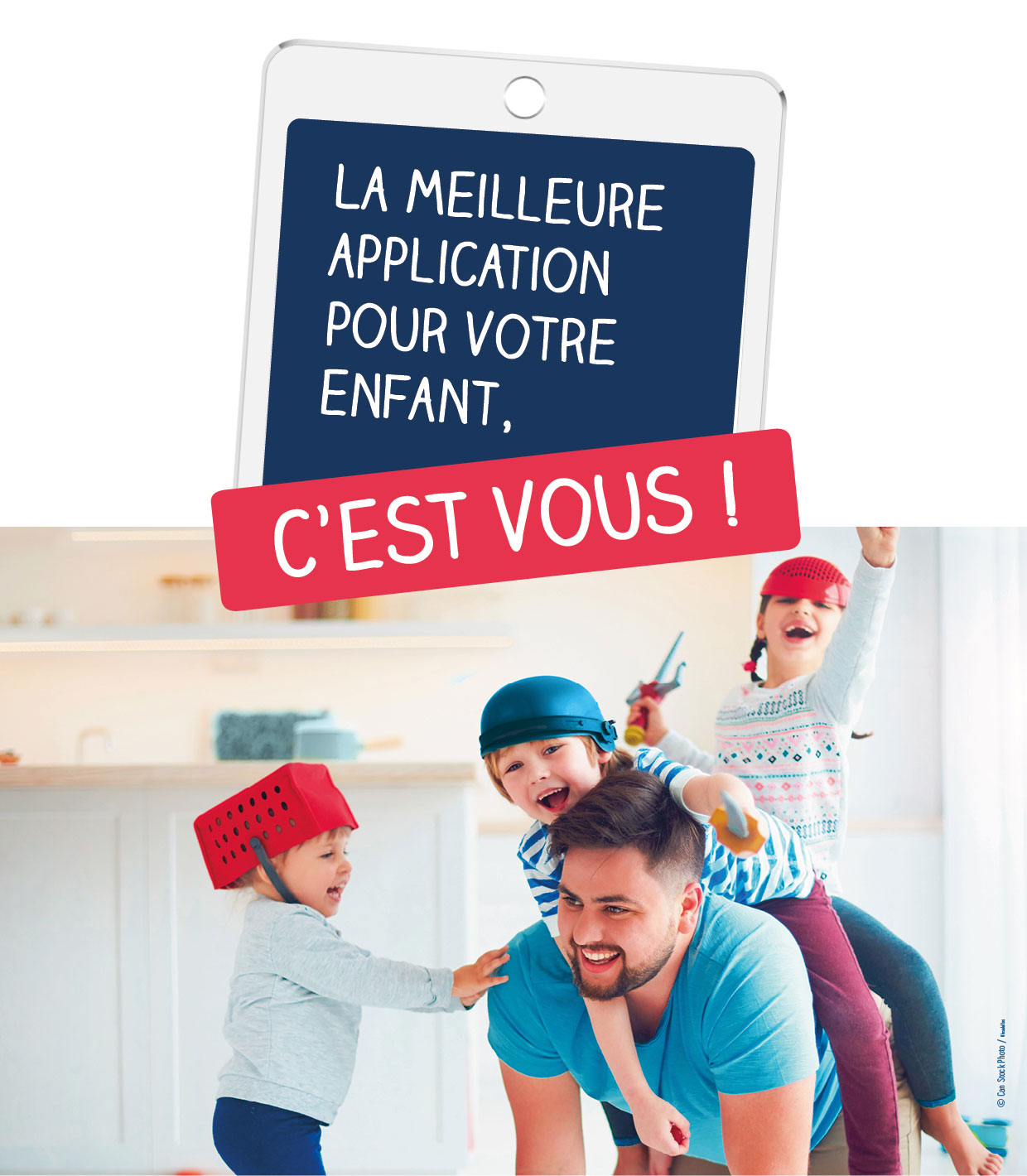 The Best Application for Your Child is you by Mpedia
The card game is a playful tool designed to support early childhood professionals in facilitating discussion and sharing sessions with parents on the topic of screens and interactions. It is accompanied by a poster to contribute to raising awareness among everyone about the issue of screens and family interactions. It allows you to animate a debate based on a given situation, ask open-ended questions using the examples of questions provided, and encourage the group to share their thoughts and opinions.
      Quizzes, hints and tips, "Did you know?"... find out why "parent-child" interactions are critical to child's development and how to limit the use of screens to make the most of family time together.
   This will help cultivate meaningful family moments through activities such as park outings, engaging board games, and collaborative cooking experiences. 
      Minimize screen time by implementing time limits and promoting alternative activities such as reading and engaging in creative pursuits, fostering a balanced and enriching environment.
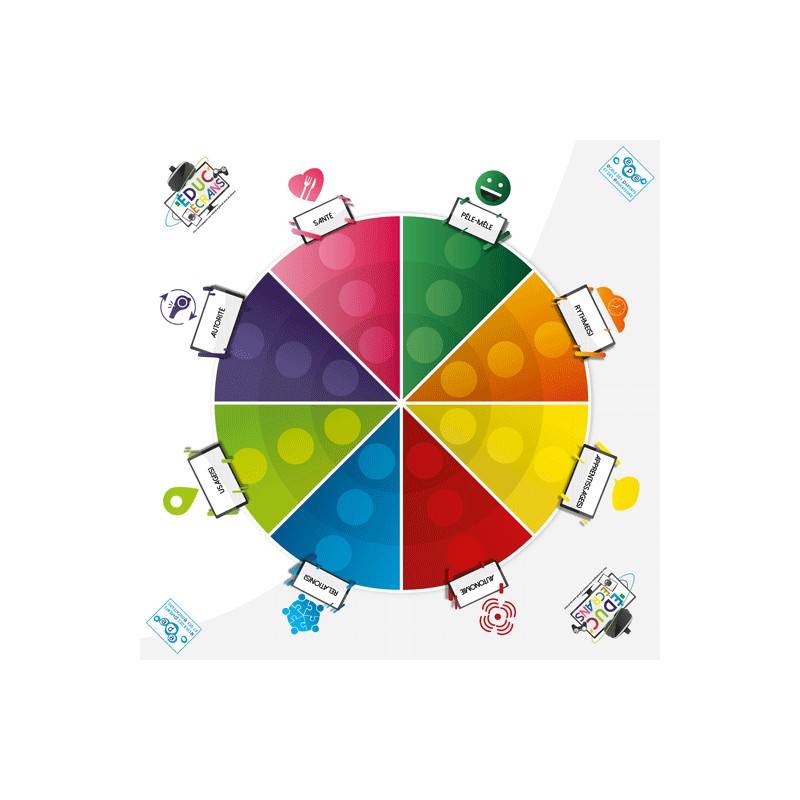 L'EDUC ÉCRANS by Valrémis éditions
An original mediation tool that allows parents to reflect on the role of screens within the family when they have young children (0-6 years old): What are the uses? What impact do screens have on them? Without stigmatizing or blaming, but by encouraging reflection, Educ'Ecrans is designed as a playful tool for clarification (representations, prejudices, experiences) and is intended to be used as a support for debates in the context of workshops, exchange groups, parent cafés, or any other collective animation in the field of parenting. In France is already used and the prevention sessions are organized with parents at the Charles Vincent Family Center, as well as in other types of emergency shelter facilities. 
      Video presentation of the tool: https://www.youtube.com/watch?v=YS1rjkIOyZE
1° Activity: Finding the perfect match
The goal of this exercise is to test the card game, memory game, and board game to determine which one is most suitable for addressing the issue of overexposure to screens among small children with new parents. Participants will assess the gameplay, relevance to the topic, engagement level, and potential for facilitating discussion and learning.
      Materials Needed: Card game (Mpedia, see above), Memory game (Lève les yeux, see above), Board game (Valrémis éditions, see above), Worksheets (to assess each game's suitability).
Introduce the card game, memory game, and board game to participants.
Divide participants into small groups or let them work individually.
Provide each group/individual with the necessary materials for testing the games.
Instruct participants to play all three games, paying attention to gameplay, topic relevance, engagement, and potential for discussion.
After testing, ask participants to individually write down their observations and impressions for each game on separate sheets of paper.
Prompt participants to consider the strengths and weaknesses of each game, their level of enjoyment, and their perception of how well each game addresses the issue of screen overexposure.
Allow participants time to share and discuss their findings within their small groups or as a larger group.
Facilitate a group discussion where participants collectively discuss the pros and cons of each game and come to a consensus on which game is most suitable for the target audience and workshop context.
2° Activity: Crafting an Effective Workshop
The purpose of this exercise is to guide participants in planning the game workshop on addressing overexposure to screens among small children with new parents. Participants will collaboratively determine key aspects such as the workshop's title, target audience, location, duration, and necessary materials.
       Materials Needed: Flipchart or whiteboard, Marker pens
       Begin by discussing the workshop's objectives and desired outcomes.
As a group, brainstorm and discuss potential workshop titles that effectively convey the purpose and topic.
Identify the target audience, considering their needs, concerns, and specific characteristics as new parents.
Prompt participants to collectively determine the ideal workshop duration and format (face-to-face or online).
Facilitate a discussion to select a suitable location for the workshop, taking into account factors such as accessibility, comfort, and any necessary technological requirements.
Have participants share their ideas and create a list of necessary materials on a flipchart or whiteboard.
Encourage participants to discuss and prioritize the listed materials, considering their relevance, availability, and potential impact on the workshop.
Prompt participants to consider additional aspects such as the ideal workshop time (morning, afternoon, evening) and any potential collaborations or guest speakers that could enhance the workshop experience.
Facilitate a group discussion to reach a consensus on the workshop's title, target audience, location, duration, and necessary materials.
Assign tasks and responsibilities to ensure the smooth coordination and organization of the workshop based on the agreed-upon decisions.
3° Activity: Reflecting on the Game Workshop
The purpose of this exercise is to evaluate the effectiveness and impact of the game workshop on addressing overexposure to screens among small children with new parents. Participants will reflect on their learning, the workshop's strengths, areas for improvement, and potential modifications for future iterations.
Materials Needed: Paper, Pens or pencils
Provide participants with paper and pens or pencils.
Ask participants to individually reflect on their overall experience during the game workshop and consider the following questions:
What were the main learnings or insights you gained from the workshop?
What aspects of the workshop were particularly effective in addressing the issue of overexposure to screens?
Were there any specific activities or discussions that stood out as particularly valuable or engaging?
Did the workshop meet your expectations? Why or why not?
What suggestions do you have for improving or modifying the workshop in the future?
Are there any additional topics or activities you would recommend incorporating into the workshop?
Give participants sufficient time to write down their reflections and thoughts.
If working in small groups, invite participants to share their reflections and engage in a group discussion, exchanging ideas and perspectives.
Facilitate a larger group discussion where participants can collectively share their feedback, highlighting common themes and identifying areas for improvement.
Summarize the main points of the discussion and take note of the feedback for future workshop iterations.
Encourage participants to keep their individual reflections as a personal reference for their own growth and development.
Tips and hints for trainers
Facilitate open discussions on game modificationIntegrate educational components into the games to reinforce key concepts and deepen participants' understanding of the effects of excessive screen time and effective strategies for managing it.
01
02
Empower participants to break traditional rules for enhanced learning. Facilitate a discussion where they can share and collectively decide on rule modifications, promoting a collaborative and adaptive approach to game design.
Foster collaboration in decision-making for rule adjustments.
03
04
Provide participants with pre-workshop materials or resources to familiarize themselves with the topic of screen overexposure and its impact on small children.
05
Allocate time for a knowledge-sharing session at the beginning of the workshop, where participants can share insights and experiences related to screen usage.
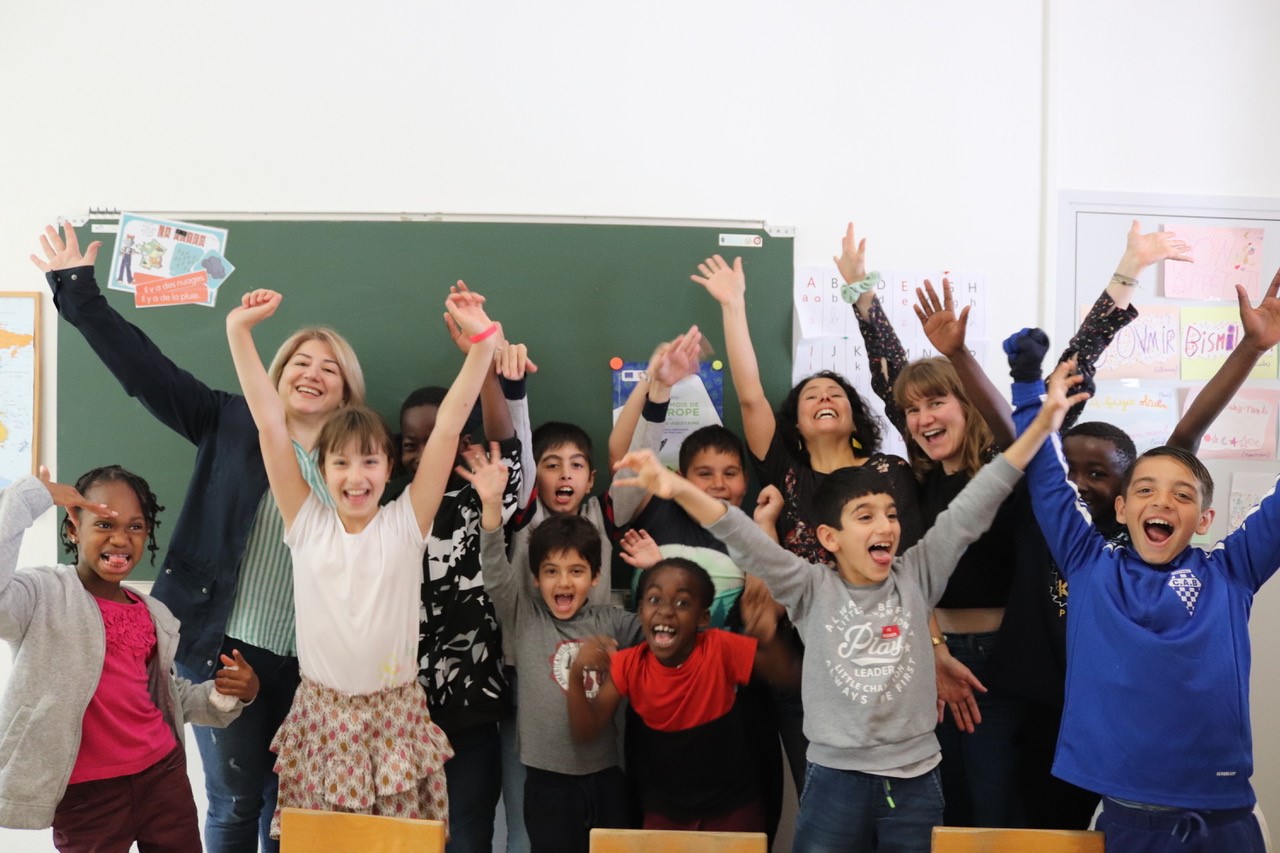 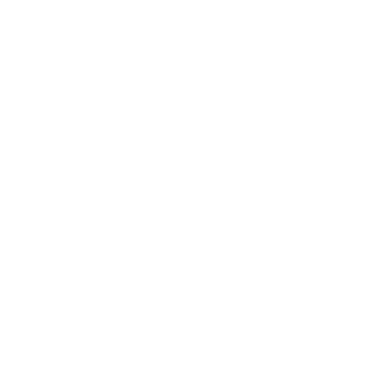 End of module
Thank you for reading this module, and we hope you enjoyed it and learned some useful information. This module is part of the Surviving Digital Training Course, you can find the rest of the modules on our website. Be sure to keep up to date on the project by following us on our social media channels!
www.survivingdigital.eu